ISO 144.000
Congresso MV – Regional SC – Maio de 2016
CONCEITUANDO TERMOS
CRITÉRIO PARA SALVAÇÃO –> Mat. 7:21 e Prov. 7:2
MÉTODO PARA SER SANTIFICAÇÃO –> Mat. 16:24
FONTE DO PODER –> João 15:5
PARTICIPAÇÃO HUMANA -> Jos. 24:15 e I Cor. 10:31
MÉRITO – Efe. 2:8
OBJETIVO DA GRAÇA -> Rom. 1:5 e João 8:11
EXEQUIBILIDADE -> Fil. 4:13 e I Cor. 10:13
RESULTADO DA GRAÇA -> Jó 1:1 e Luc. 1:6
desmistificando conceitos
“Não há um justo sequer” –> Rom. 3:10
“O justo viverá da fé” –> Heb. 10:38 e Jó 1:1
“Se dissermos que não temos pecado...”–> I João 1:8 e Luc. 1:6
“...temos um advogado junto ao Pai” -> I João 2:1
“Eis que em iniquidade fui formado, e em pecado me concebeu minha mãe” -> Sal. 51:5
“Porque não faço o bem que quero, mas o mal que não quero esse faço” –> Rom. 7:19 e Rom. 8:1
“...sacudirei a casa de Israel ..., sem que caia na terra um só grão”-> Amós 9:9
COMO DEIXAR DE SER TRIGO?
“Ninguém se engane com a crença de que pode se tornar santo enquanto transgride voluntariamente um dos mandamentos de Deus. Cometer pecado conhecido faz silenciar a voz do Espírito e separa a pessoa de Deus”. (GCC, 208)
A parábola Do futuro
MATEUS 25: 1-13
O QUE FAZEMOS ENQUANTO DORMIMOS?
?
O QUE ACORDA AS VIRGENS?
?
QUEM VEM COMO LADRÃO?
I Tess. 5:2 – Pois vós mesmos sabeis muito bem que o dia do Senhor virá como ladrão na noite. 
II Pedro 3:10 – Mas o dia do Senhor virá como ladrão...
Apoc. 3:3 - ... Mas se não vigiares virei sobre ti como um ladrão...
I Tess. 5:4 ...Mas vós, irmãos, já não estais em trevas,  para que esse dia vos surpreenda como um ladrão.
QUEM VEM COMO LADRÃO?
Em Mateus 25: 6 lemos:
Mas, à meia-noite ouviu-se um grito: Aí vem o noivo, saí ao seu encontro.
E no verso 13: Portanto vigiai...
o que faltou para as virgens insensatas?
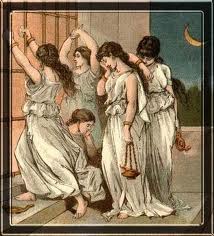 a história se repetirá
“A grande obra do evangelho não deverá encerrar-se com menor manifestação do poder de Deus do que a que assinalou o seu início”      (GC, 617).
“O Senhor declarou que a história do passado repetir-se-á ao entrarmos na obra finalizadora” (2ME, 390).
que sinal os judeus esperavam de forma equivocada?
MALAQUIAS 4:5
que sinal os judeus esperavam de forma equivocada?
“Porque dizem, os escribas, ser necessário que                   Elias venha primeiro? 
Então, Jesus respondeu :                                                                   De fato Elias virá e restaurará todas as coisas. 
Eu, porém, vos declaro que Elias já veio, e não o reconheceram; antes fizeram com ele tudo quanto quiseram. 
...Então os discípulos entenderam que lhes falara de                        João Batista.” (Mat. 17:10-13)
como ser virgem insensata?
“Eu vi que muitos negligenciavam a preparação tão necessária, esperando que o tempo do “refrigério” e da “chuva serôdia” os habilitasse para estar em pé no dia do Senhor, e viver à Sua vista. 
Oh, quantos vi eu no tempo de angústia sem abrigo!  Haviam negligenciado a necessária preparação”. (PE, 71)
metade do trigo será selado?
Lucas 17: 33-36
condições para receber a chuva serôdia:
“Deve o coração ser esvaziado de toda mancha, purificado para habitação do Espírito” (TM, 507)  

“A chuva serôdia há de vir, e a benção de Deus encherá toda alma que estiver purificada de toda contaminação” (Ev, 702)
condições para receber a chuva serôdia:
“O fim está próximo, nos acometendo tão furtivamente, tão imperceptivelmente, tão silenciosamente, como os passos do ladrão na noite para surpreender as sentinelas dormentes e despreparadas. Possa o Senhor conceder o Seu Santo Espírito sobre os corações que estão livres de cuidados, para que não mais continuem a dormir como os outros, mas serem sóbrios e vigiarem.” 
(General Conference Bulletin, 1893, p. 132-133)